BÀI: HỘP NẮP LIỀN HÌNH CHỮ NHẬT( GIẤY BÌA CỨNG LOẠI MỎNG )
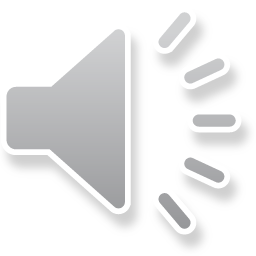 i. Nguyên vật liệu và dụng cụ
Nguyên vật liệu: Giấy bìa cứng, băng keo 2 mặt
Dụng cụ: Thước, bút chì, cục gôm, kéo.
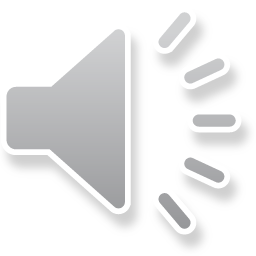 II. Quy trình thực hiện
Bước 1: Chọn mẫu hộp (hình chữ nhật)
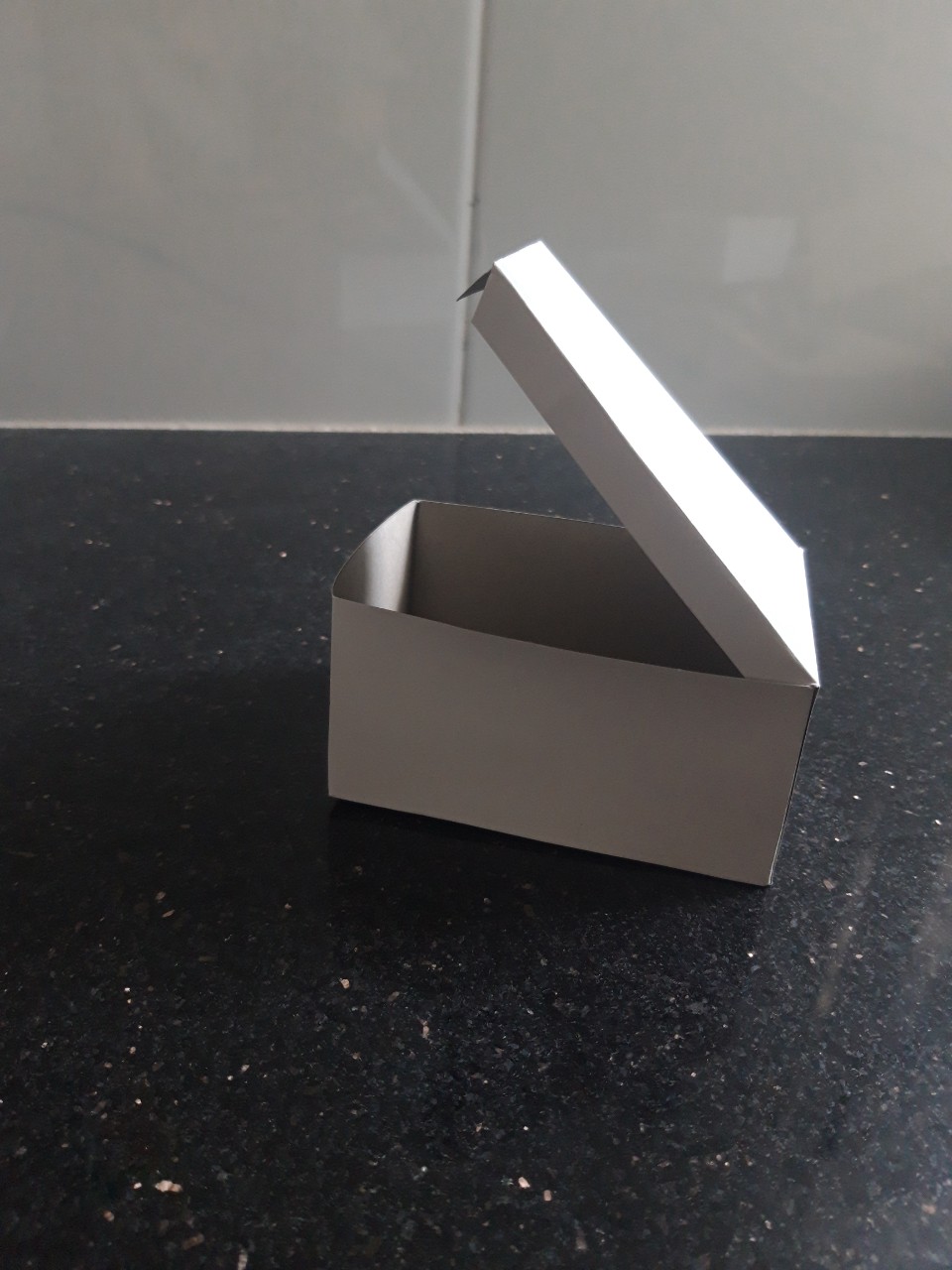 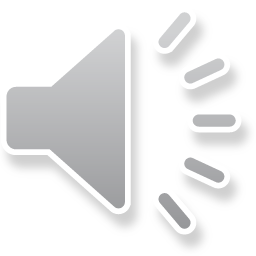 II. QUY TRÌNH THỰC HIỆN
Bước 2: Vẽ hình
Chiều dài: 10 cm  , chiều rộng: 7 cm, chiều cao: 5 cm
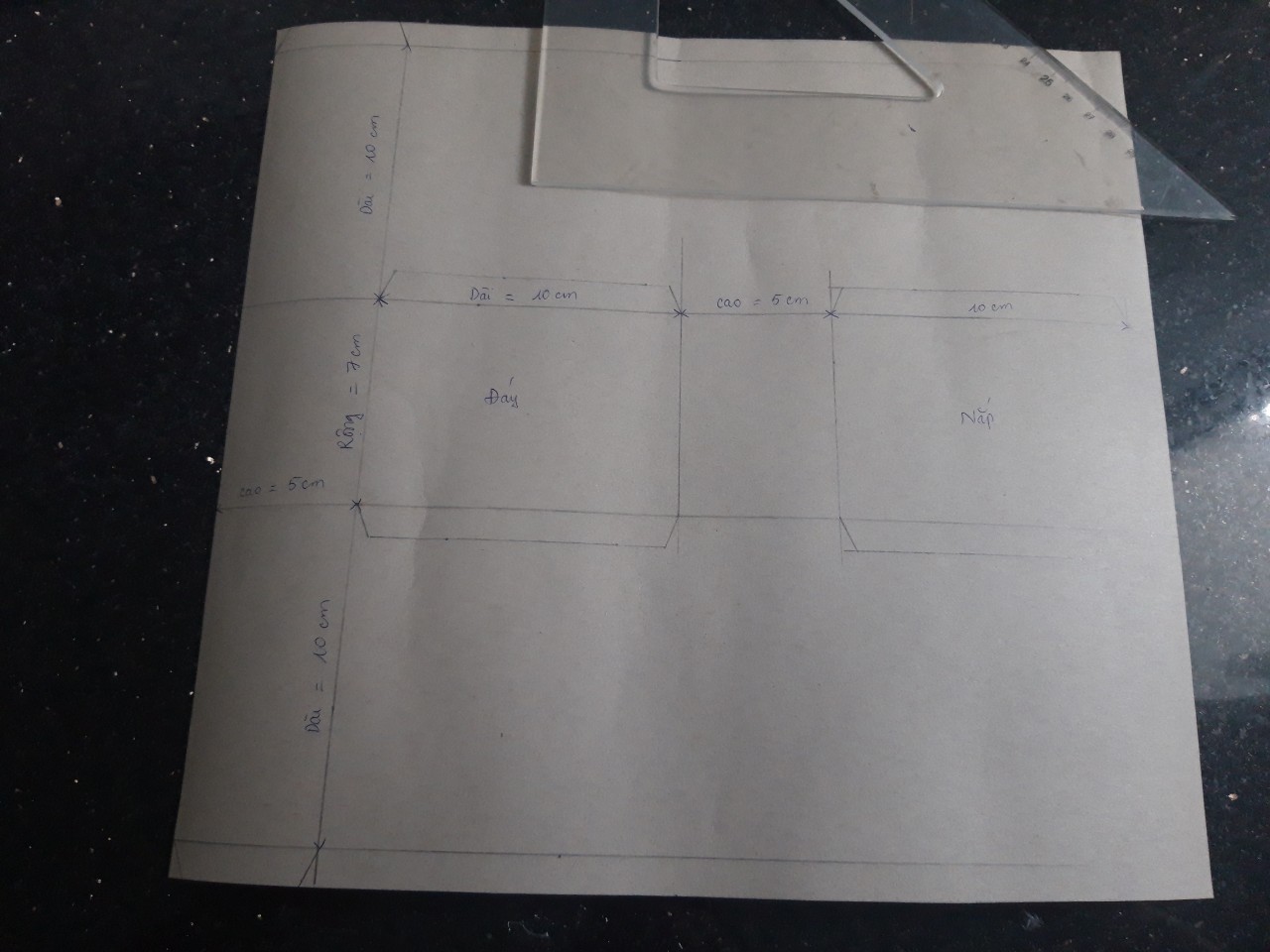 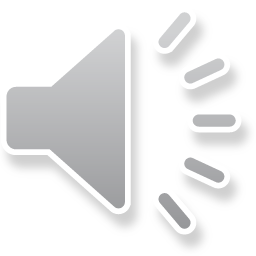 ii. Quy trình thực hiện
Bước 3: Cắt theo hình vẽ
Bước 4: Xếp cạnh, dán cạnh
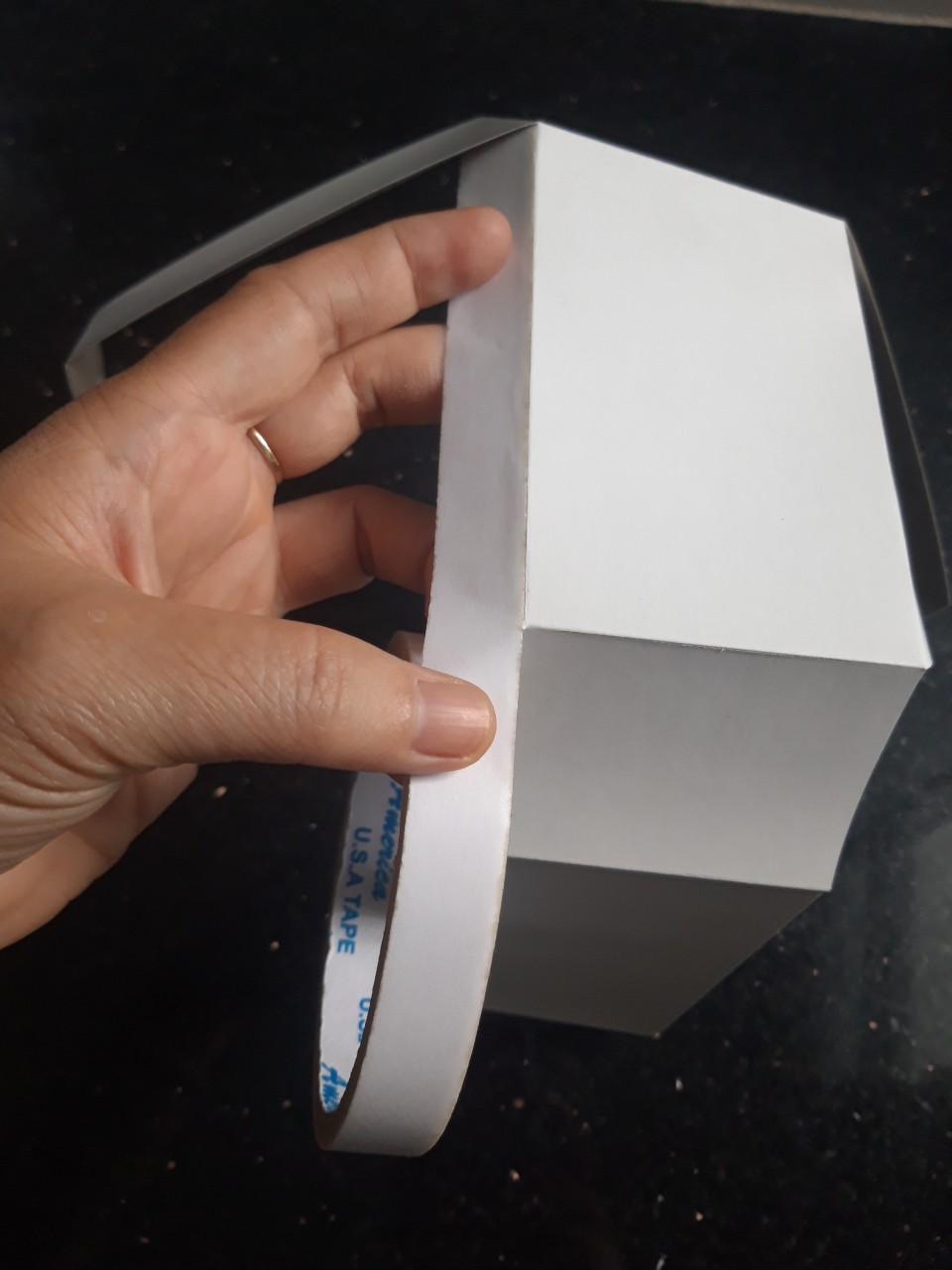 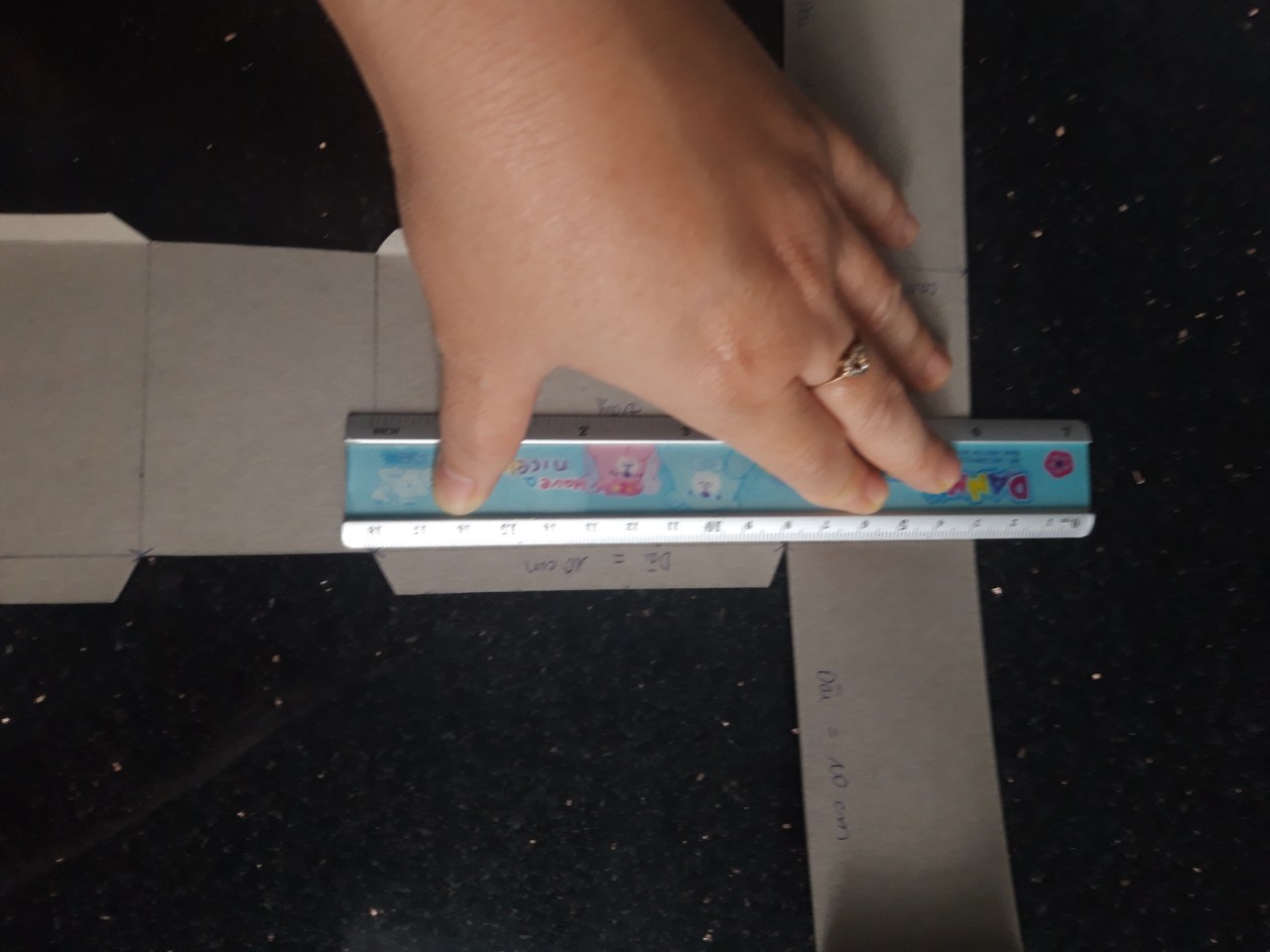 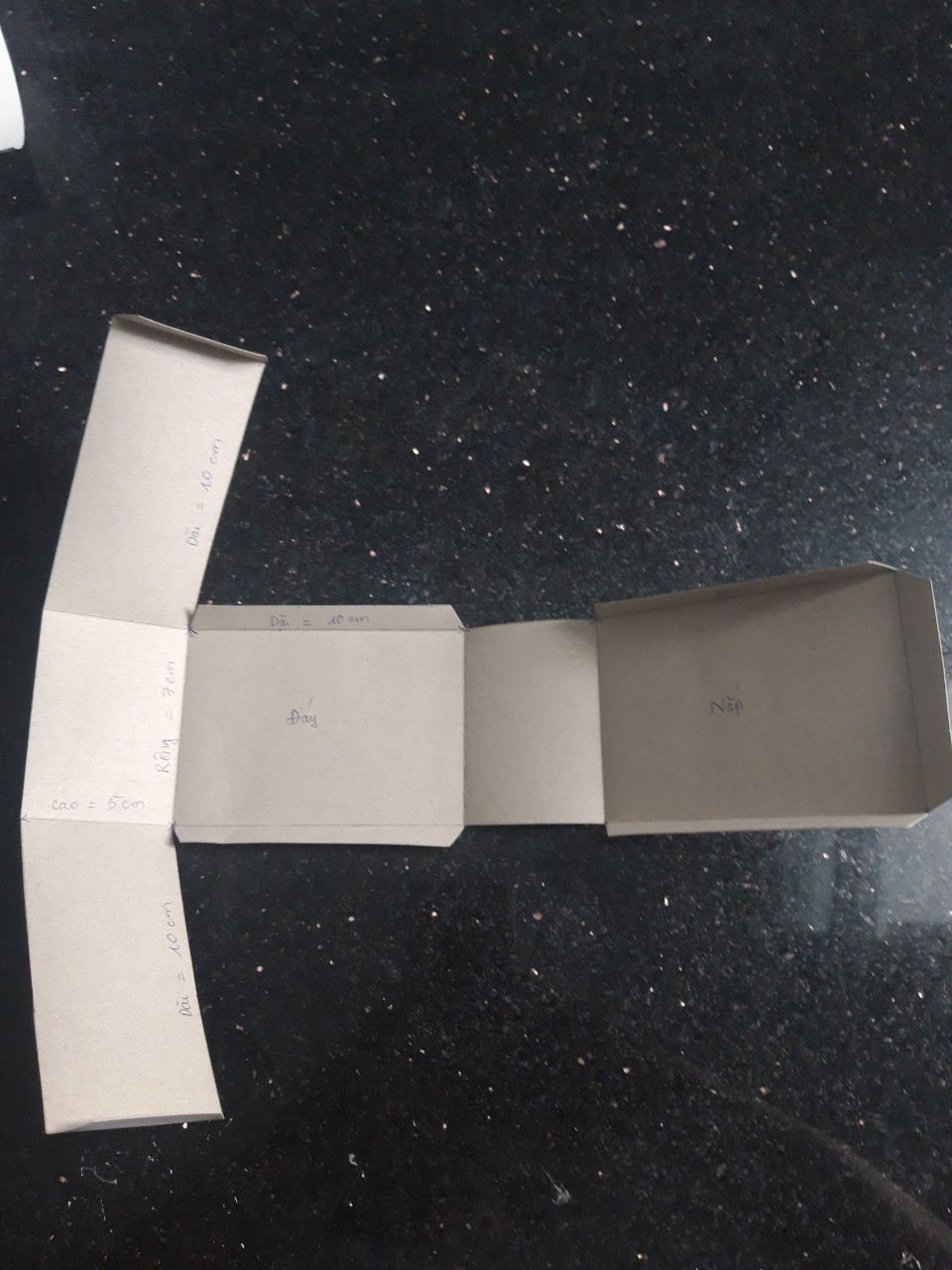 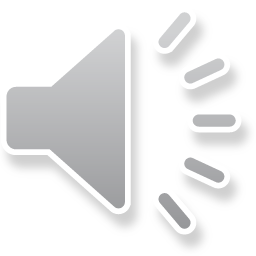 ii. Quy trình thực hiện
Bước 5: Hoàn tất
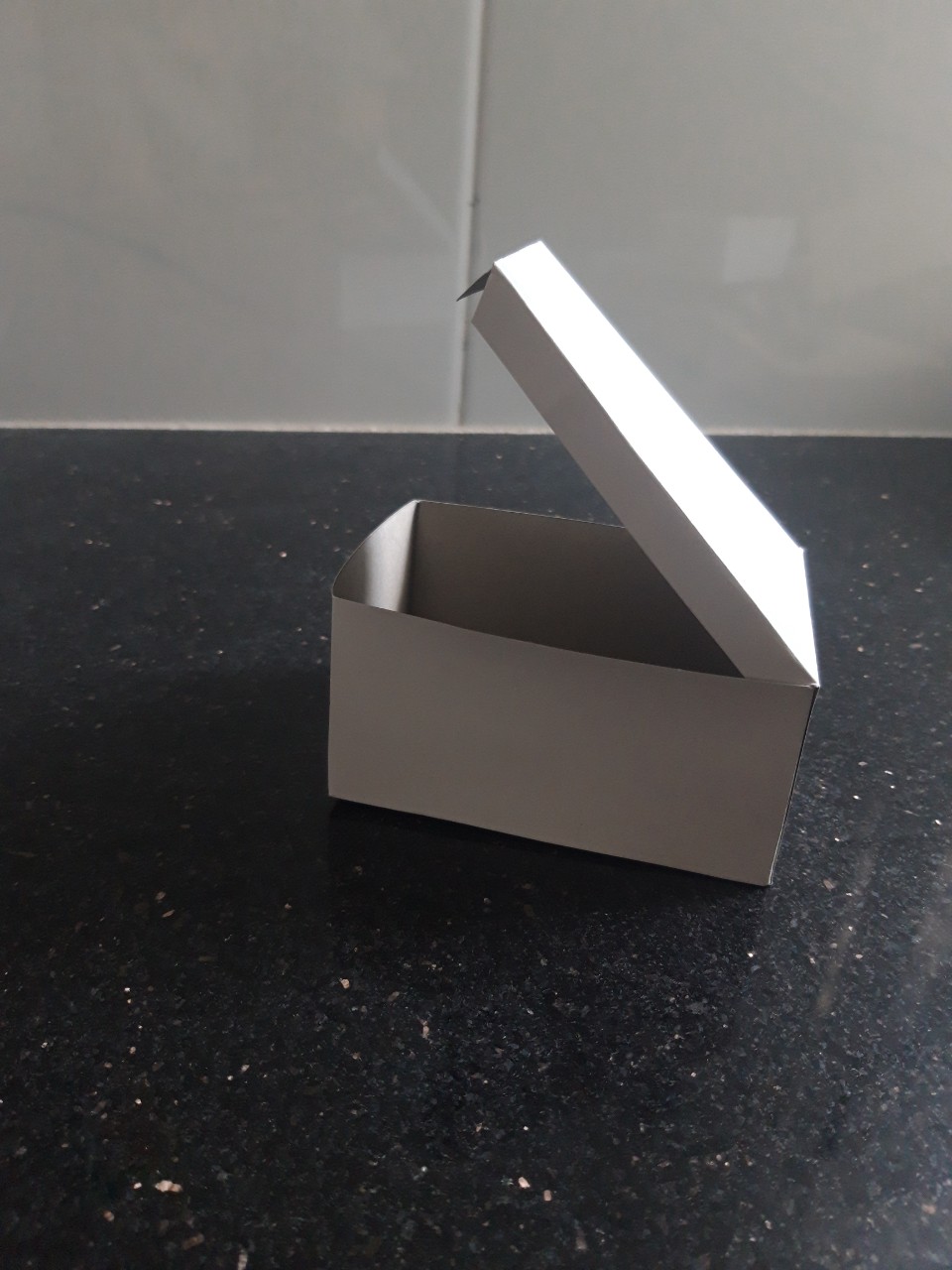 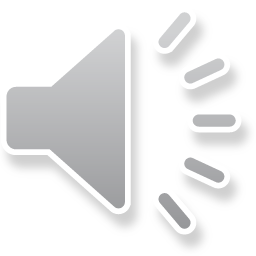 III. YÊU CẦU KỸ THUẬT
Hộp chắc chắn, các đường xếp cạnh phải thẳng.
Hình dáng phù hợp với kiểu hộp.
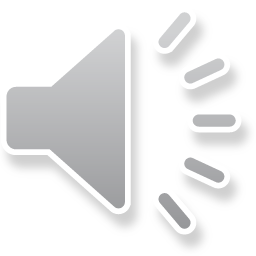 Dặn dò
Tìm hiểu thêm một số mẫu hộp nắp liền.
Vẽ và thực hiện một hộp nắp liền tùy ý.
Chuẩn bị bài: Hộp nắp rời.